The Greetings Song
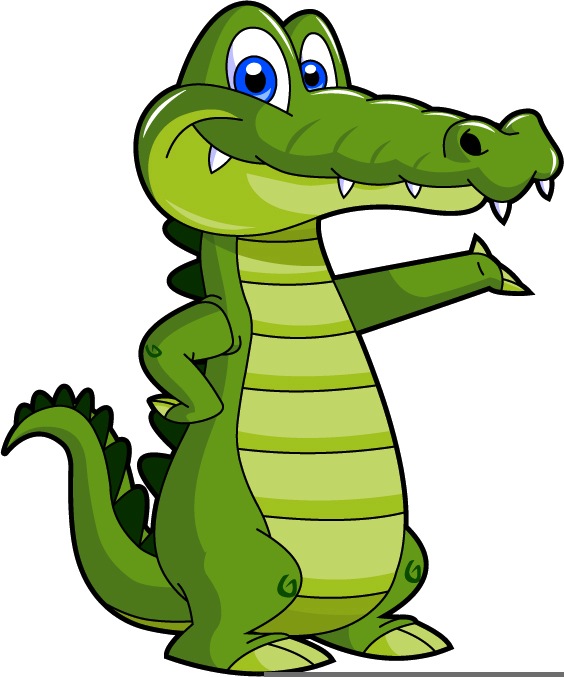 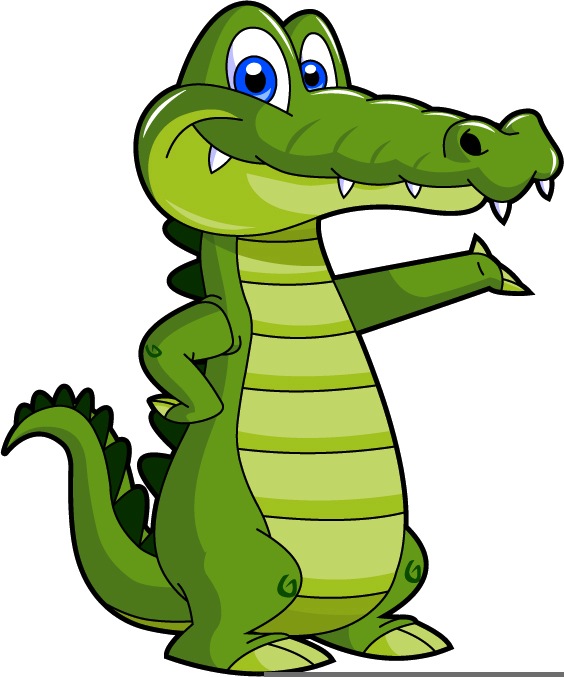 Good morning
Good morning.
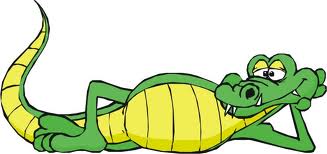 Good afternoon
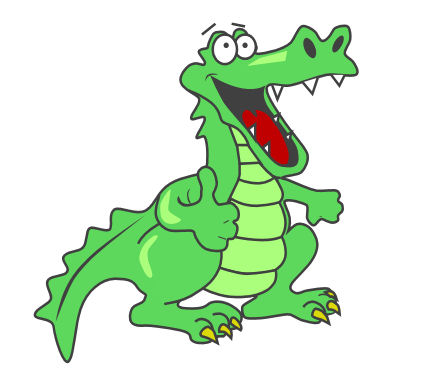 Good evening
Good evening.
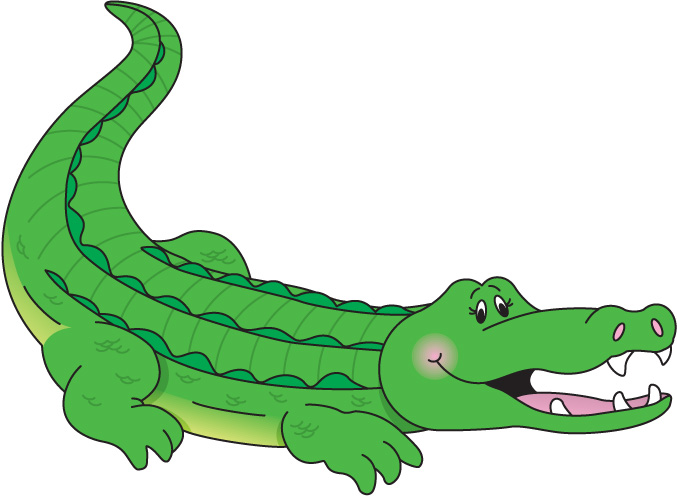 Good night. Good Night!
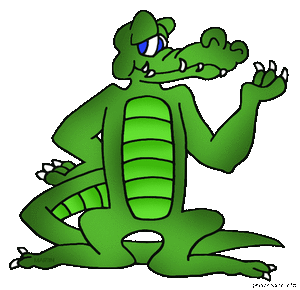 Nice to meet you.
Nice to meet you too!
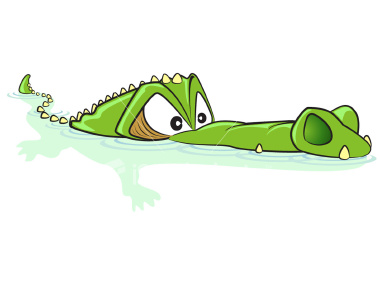 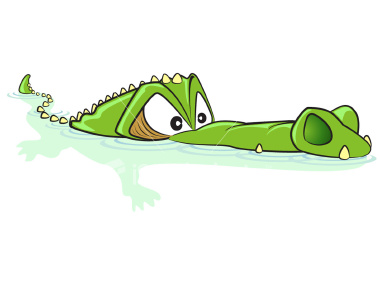 Good bye, good bye.
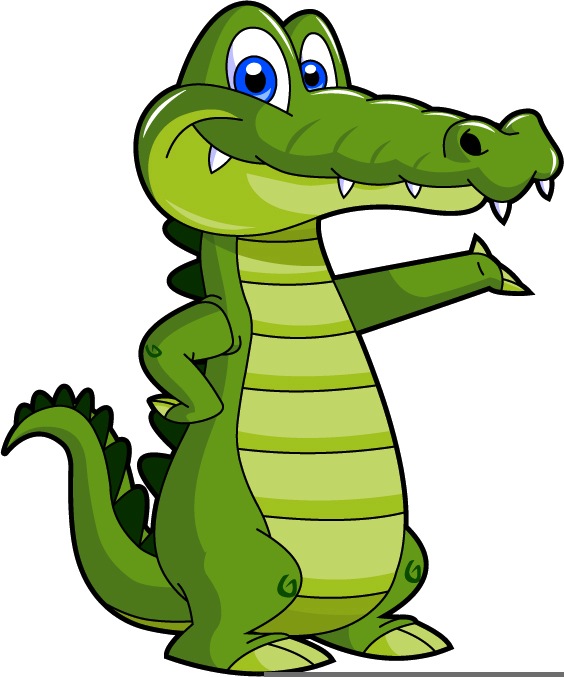 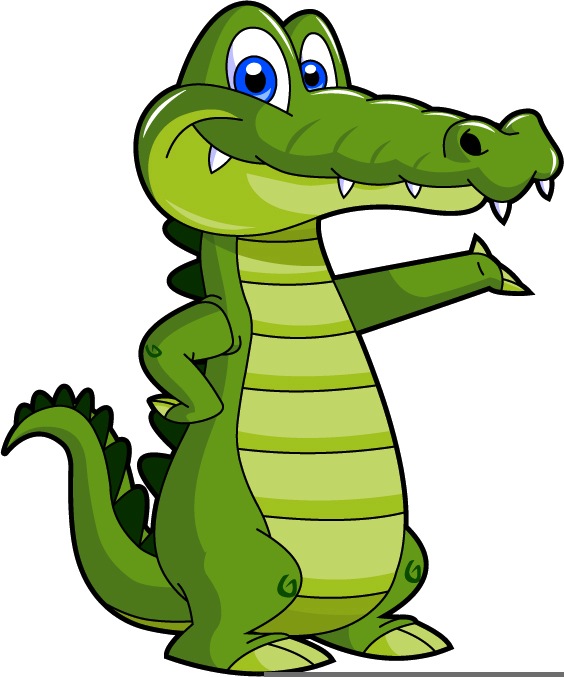 See you!
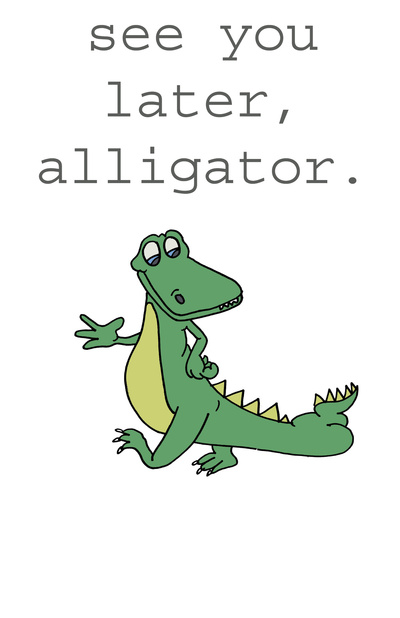 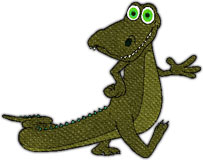 Good morning, good morning.
Good afternoon.
Good evening, good evening.
Good night, good night.
Nice to meet you!
Nice to meet you too!
Good bye, good bye, see you!
Good morning
Good morning.
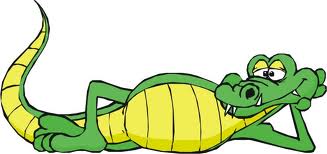 Good afternoon
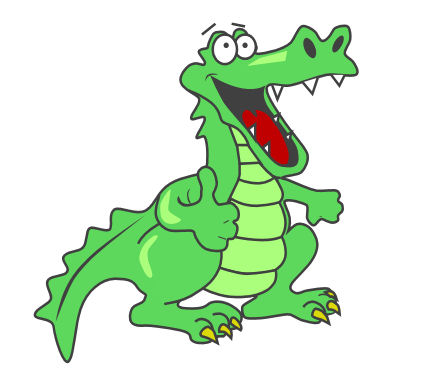 Good evening
Good evening.
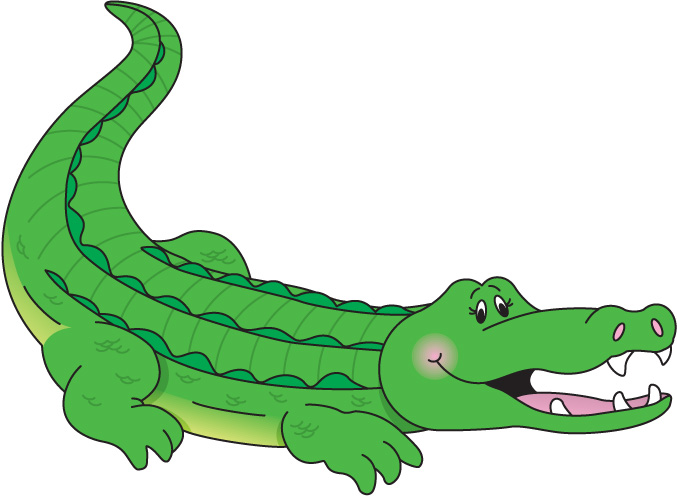 Good night. Good Night!
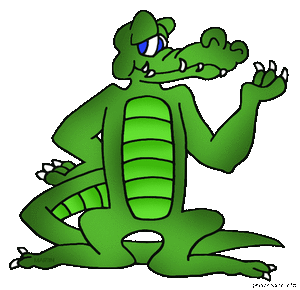 Nice to meet you.
Nice to meet you too!
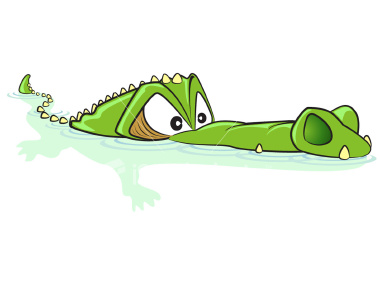 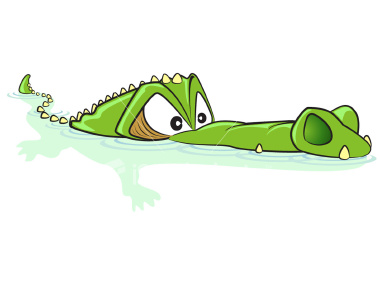 Good bye, good bye.
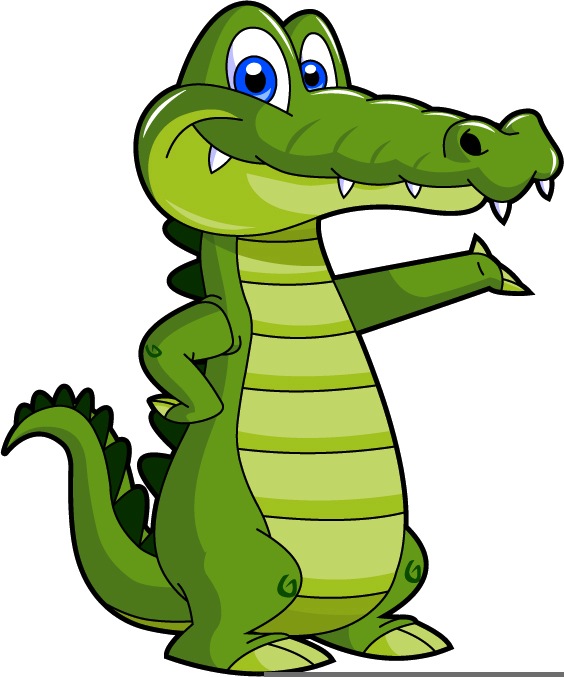 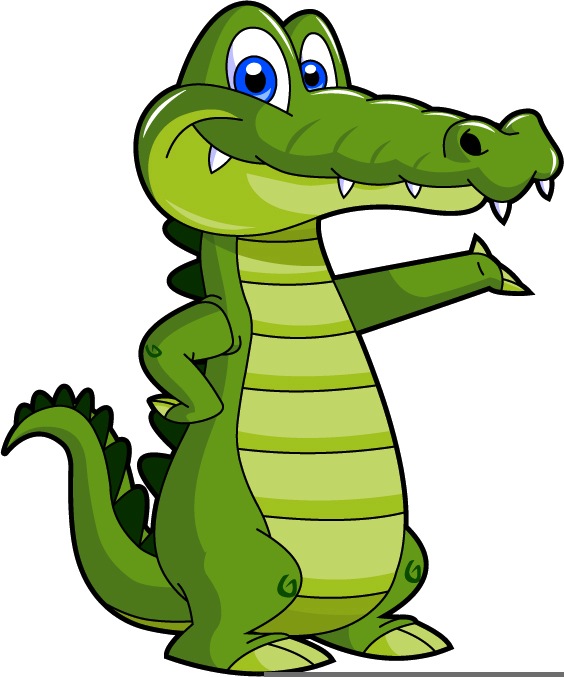 See you!
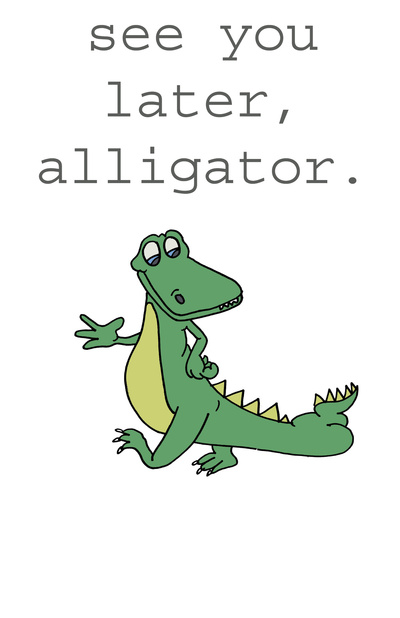 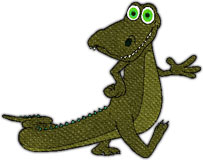 See you later!
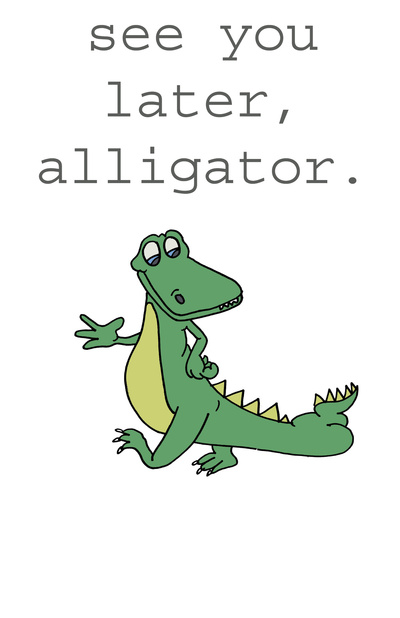 Can be sung using
the YouTube song:
http://www.youtube.com/watch?v=gVIFEVLzP4o&list=PL4100F23F763190B0&index=5&feature=plpp_video

The Greetings Song